GUIA DE VISITA TIERRA DE CAMPOS PALENCIA
1.- Conocer una  zona o parte de  la comarca natural de Tierra de Campos, sus recursos vegetales y animales y sus espacios naturales
2.- Descubrir los elementos patrimoniales de Tierra de Campos, relacionados con la arquitectura, el arte y el Canal de Castilla.
3.- Descubrir el patrimonio musical de la zona, sobretodo lo referente al órgano ibérico.
:

 TRABAJO REALIZADO POR  MARÍA JOSÉ RUFAT PÉREZ 
DIAPOSITIVA Nº 20 ANTECEDENTES HISTORICOS
DIAPOSITIVA Nº 21 ENLACES  DE INTERNET
DIAPOSITIVA  Nº 22 ACTIVIDADES PARA LOS ALUMNOS
https://docs.google.com/presentation/d/1xeG-vW91lSFCMwBfyIzjAOMOt8TpuYMlleUbapEmQVY/edit?usp=sharing

http://www.educa.jcyl.es/crol/es/recursos-educativos/tierra-campos
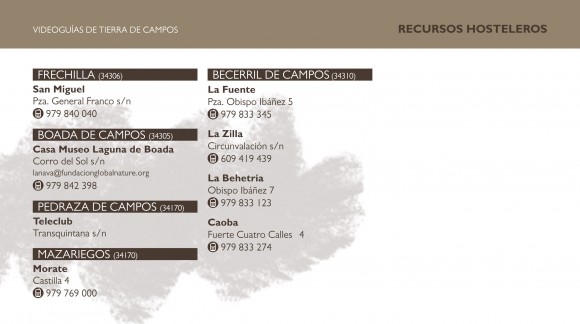 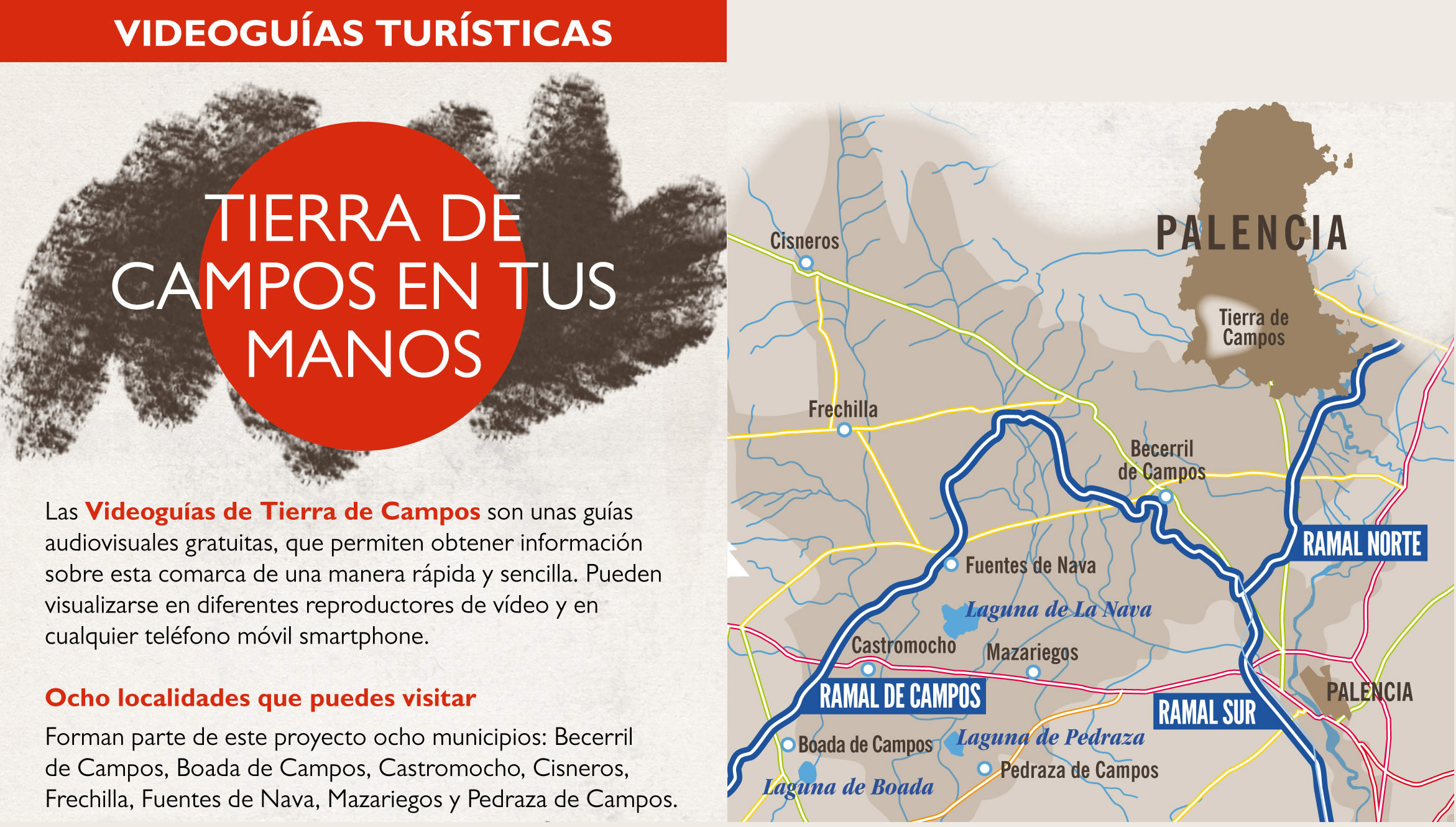 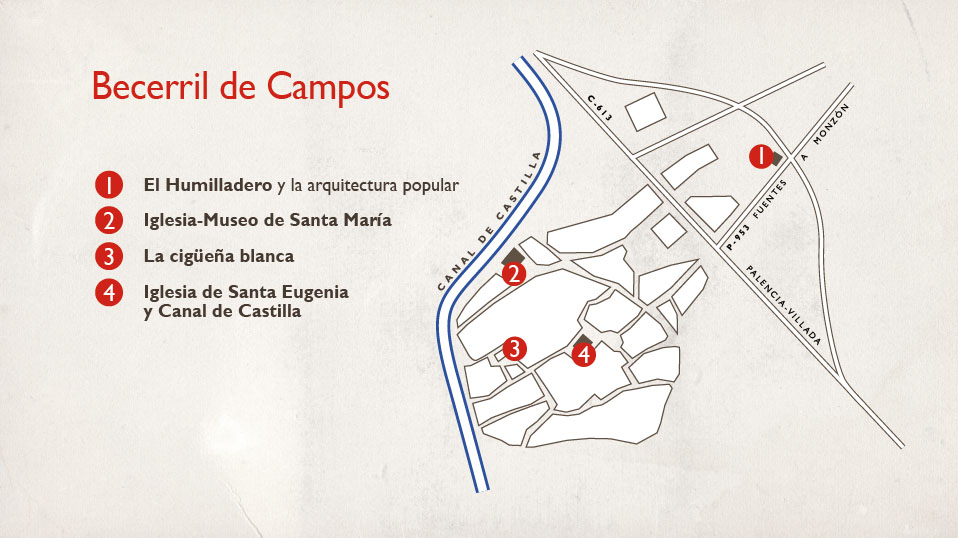 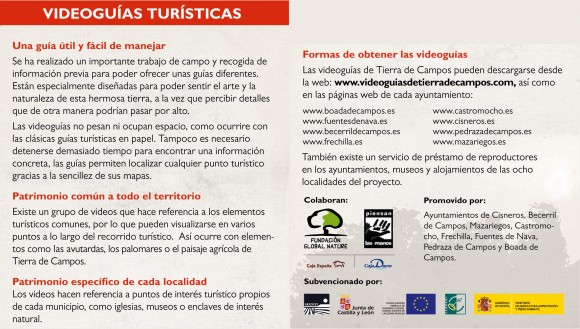 Son muchas y diversas las sorpresas que ofrece la Tierra de Campos Palentina con el legado de sus antepasados. A simple vista se nos presenta como un espacio geográfico aparentemente homogéneo, pero su paisaje, su luz y volúmenes juegan con una armonía de contrastes, sobre todo sobre todo con el paso de las diferentes estaciones del año. La luz del sol, el azul  inmenso del cielo, los amaneceres y atardeceres, son únicos. Si a esto le unimos la riqueza de  una gran variedad de templos, museos y lugares de interés, su visita queda más que justificada. Esta rica diversidad abarca desde las grandes obras de arte de pintores como Pedro Berruguete, hasta los bellos y singulares palomares ejemplo de la arquitectura rural  sobria en la que el adobe es el elemento constructivo esencial. Labrantíos de cereal, campos cargados de arte, municipios que se están perdiendo y que  bien merecen una atenta y reposada visita.
    Son estas tierras abundantes en obras artísticas, la mayoría custodiadas en el interior de sus templos, piezas de primer orden, o como se suele decir coloquialmente “con nombres y apellidos”. Otras nos hablan de la intrahistoria  y de la fe, de cada localidad y de sus gentes. De todos los estilos y épocas hay algo interesante en esta Tierra de Campos Palentina que nos proponemos  a visitar de forma pausada, con tiempo para un paseo por las calles y plazas de las localidades donde se ubican estos monumentos y museos. Podrás encontrar obras realizadas para reyes, nobles, obispos, cofradías, encargos civiles o simples signos del paso del tiempo y de la etnografía y cultura populares, a la vez que podrás disfrutar de la naturaleza y el paisaje. Podremos visitar la Tierra de Campos Palentina en varias rutas.
Iniciamos nuestro recorrido dedicando un día a Palencia capital, donde entre otros monumentos podremos visitar la Catedral y el Museo catedralicio, que son todo un repaso por la Historia y el Arte. El museo instalado en la antesala y sala capitular, atesora el San Sebastián del Greco, obras de Mateo Cerezo, Alejo de Vahía, etc. Se completa con la visita a la Cripta de San Antolín de época visigótica y románica.
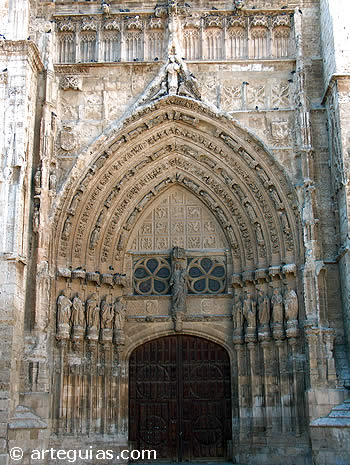 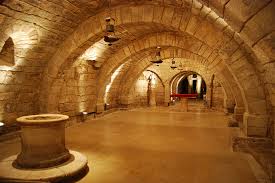 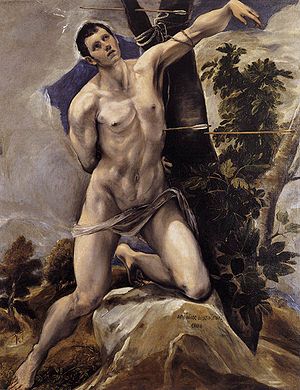 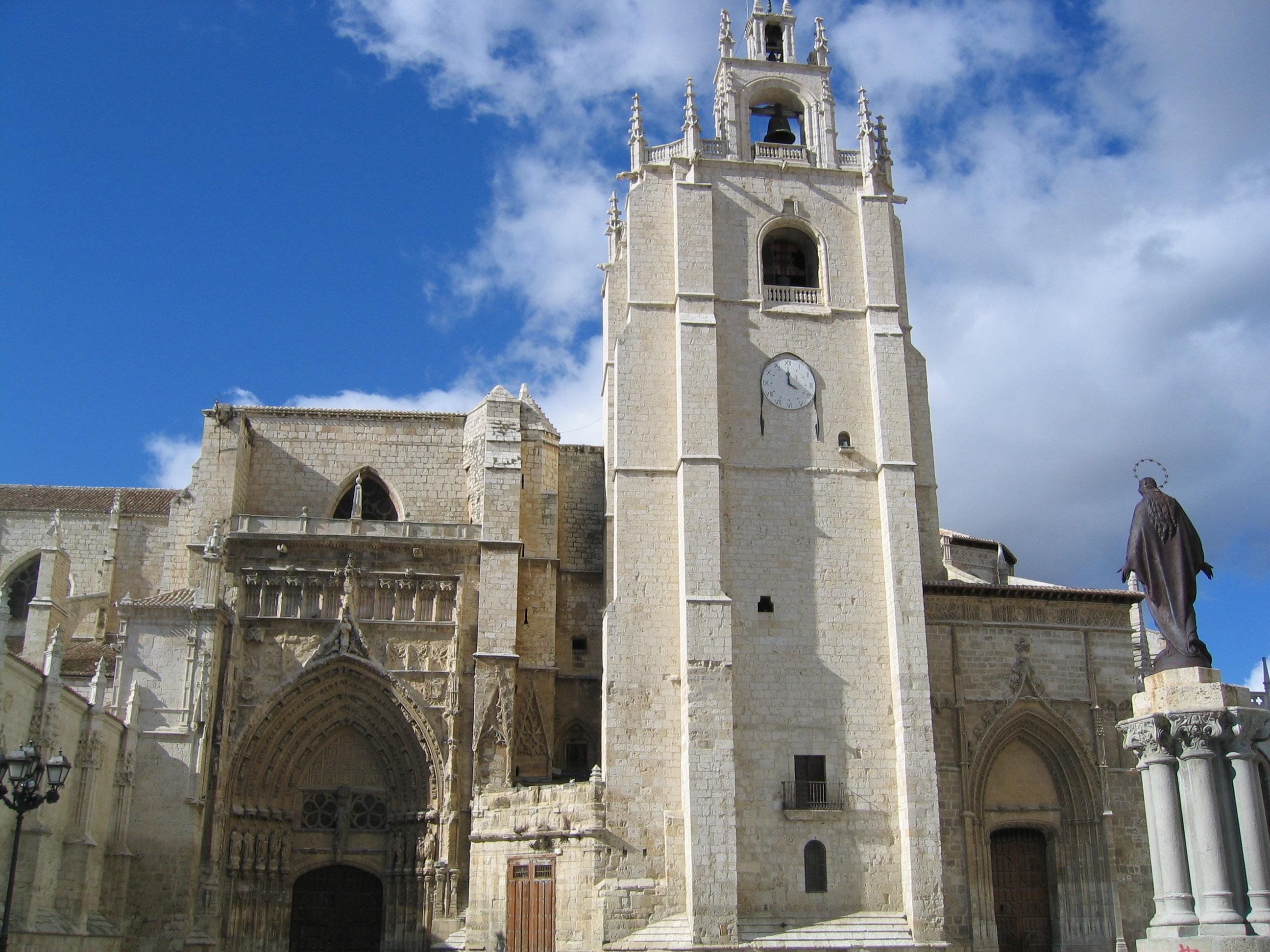 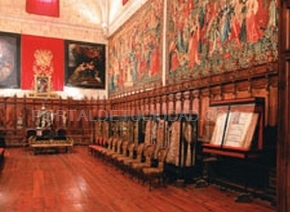 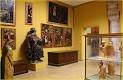 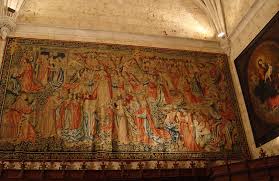 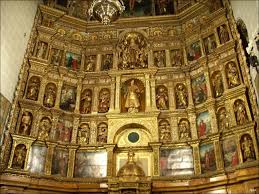 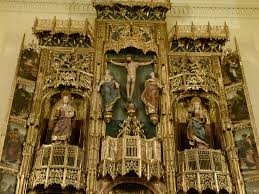 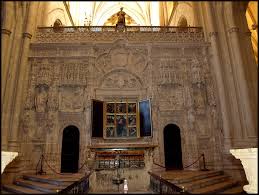 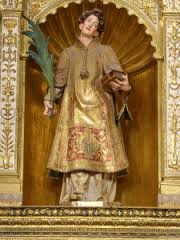 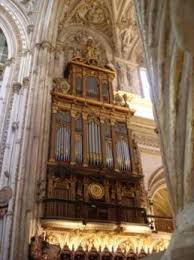 Esta visión se puede ampliar con la visita al Museo de Palencia, que se encuentra instalado en la antigua Casa del Cordón. En él se exponen diferentes materiales hallados en excavaciones arqueológicas realizadas en todo el ámbito provincial. Materiales de época prehistórica; de la Edad del Bronce; objetos cerámicos y orfebrería celtibérica; estelas funerarias, retratos, esculturas de bronce, monedas y diferentes restos de la vida cotidiana de época romana; restos visigóticos, románicos y góticos se pueden ver en las diferentes salas de este museo. El contrapunto lo podemos tener tras las vista a la Fundación Díaz Caneja, donde conoceremos el legado artístico de este pintor.
RUTA  Nº 2
Si deseamos adentrarnos en Tierra de Campos y tener una visión general debemos ir hacia Autilla del Pino a diez kilómetros de la capital. Su situación privilegiada, nos permitirá, si el día está despejado, disfrutar de la inmensidad de esta tierra desde el Mirador de Campos. Seguiremos hacia Paradilla del Alcor, donde podremos ver las ruinas de su castillo. Desde aquí, iremos hacia Paredes del Monte, pasaremos por Santa Cecilia del Alcor y llegaremos a Ampudia. Aquí es de visita obligada la Colegiata de San Miguel, que obtuvo este título gracias al Duque de Lerma en el siglo XVII. A ese momento corresponde su bella torre. En su interior se guardan en diferentes capillas y retablos interesantes obras de arte sacro. El Museo de Arte Sacro instalado en la iglesia de un desaparecido convento, muestra una rica colección de orfebrería, escultura y pintura, junto a algunos antiguos documentos. Un paseo por las calles con soportales nos recordará las viejas ferias y mercados que bajo ellos se celebraron. Podremos además acercarnos hasta el Castillo y visitar la colección de obras de arte de la Fundación Eugenio Fontaneda. Igualmente merece una visita el cercano Santuario de Ntra. Sra. de Alconada. Podremos además acercarnos hasta Valoria del Alcor a ver su pequeña iglesia románica del siglo XII. Ampudia. Iglesia de San Miguel. Ampudia. Soportales. Paradilla del Alcor. Castillo. Valoria del Alcor
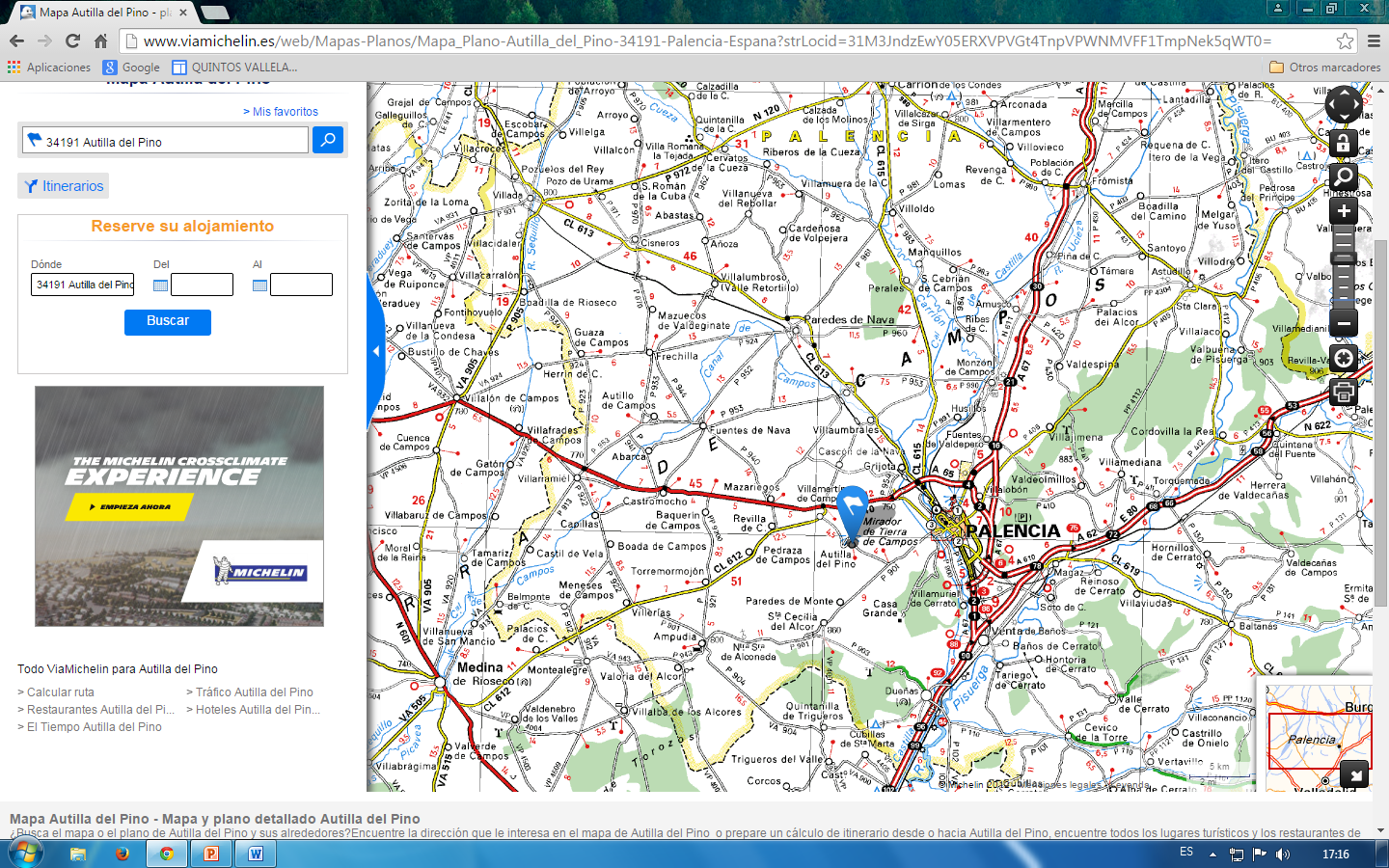 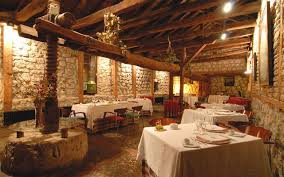 Autilla del pino
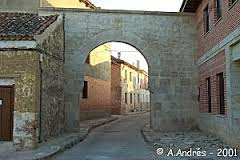 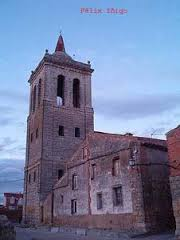 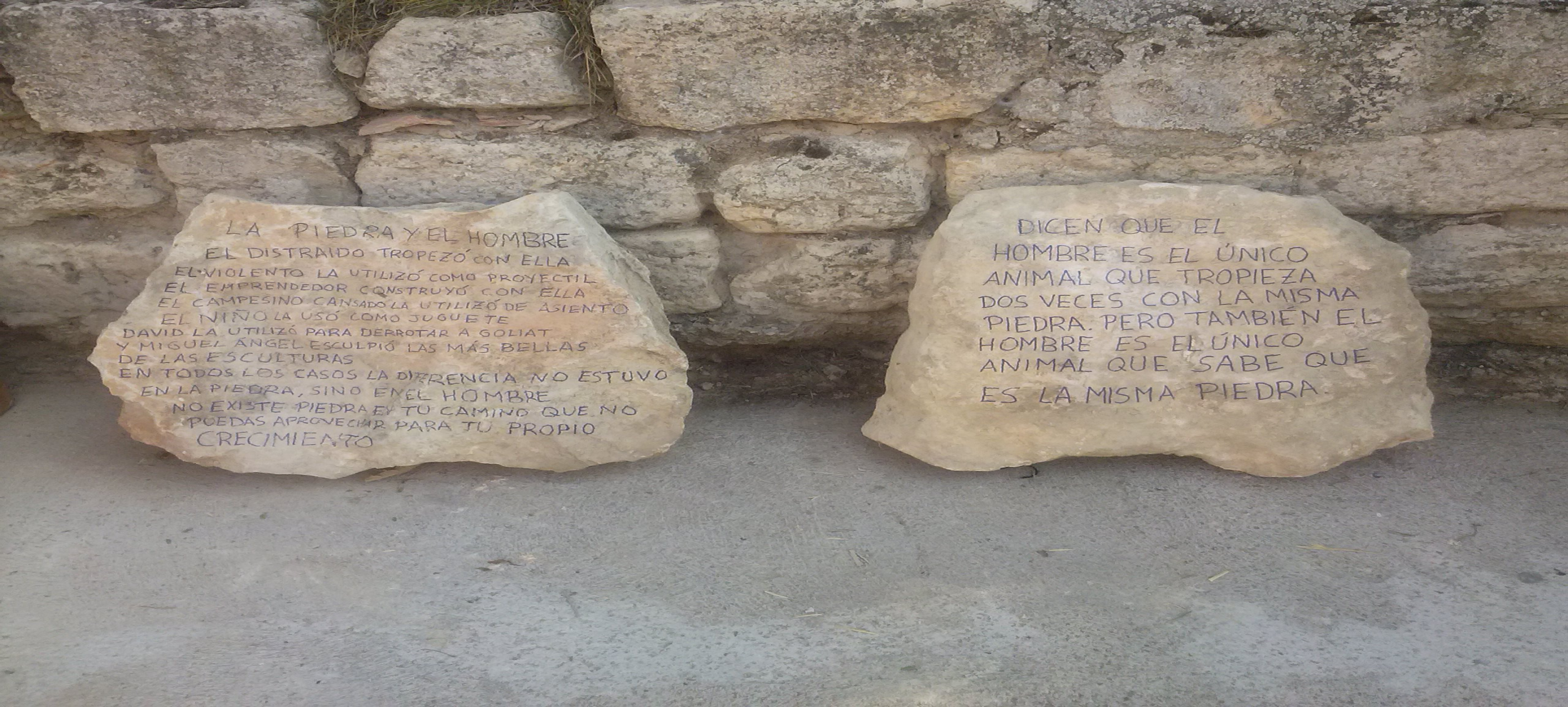 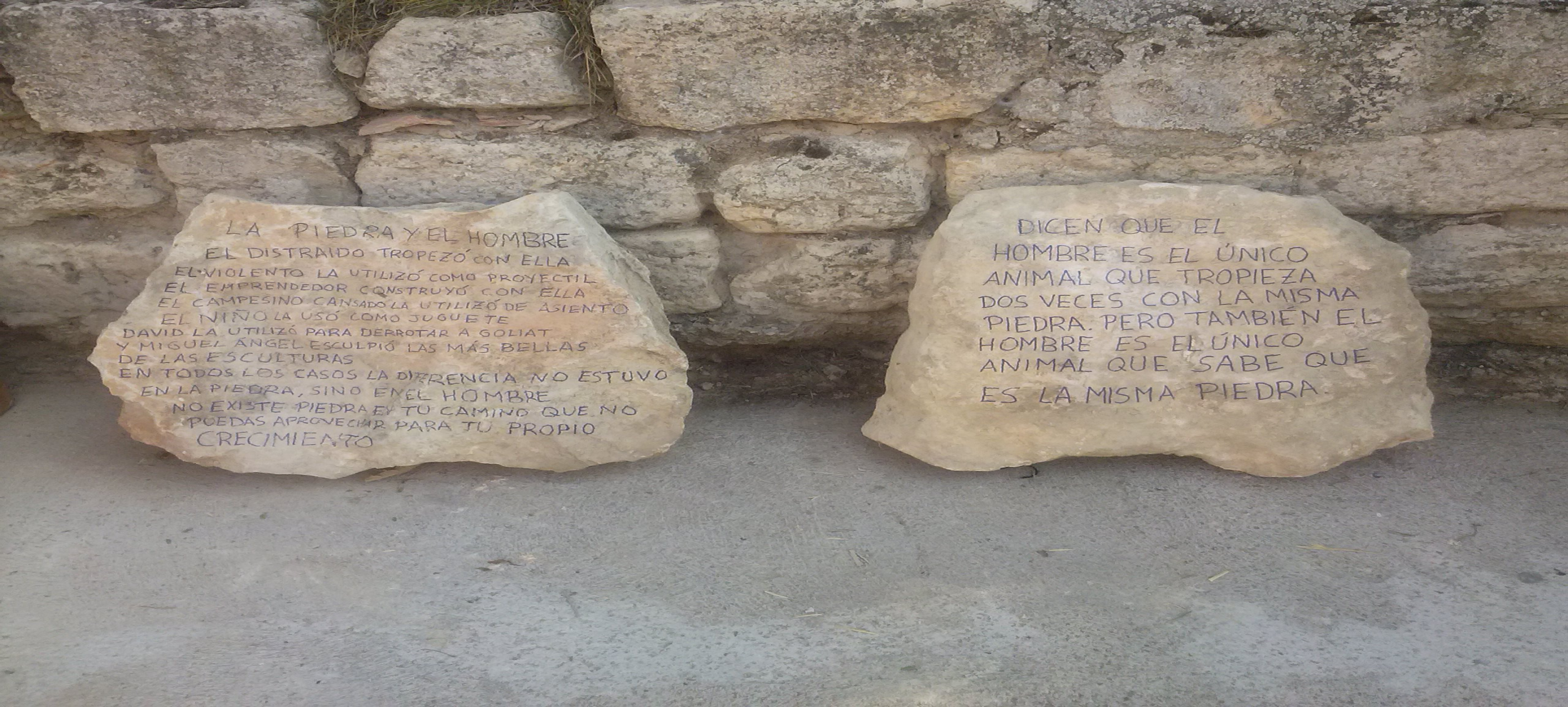 Padilla de Alcor y Paredes del Monte
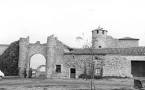 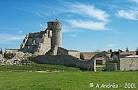 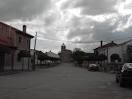 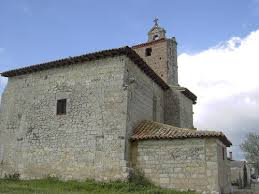 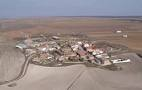 SANTA CECILIA DE ALCOR – COLEGIATA DE AMPUDIA
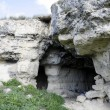 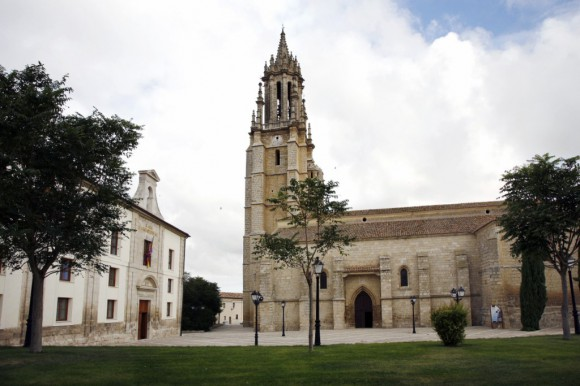 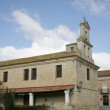 FUNDACION EUGENIO FONTANEDA
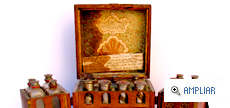 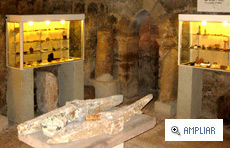 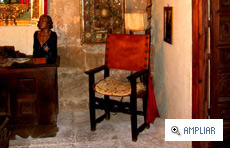 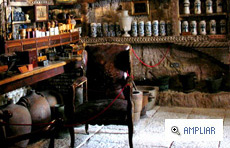 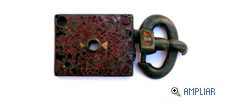 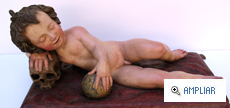 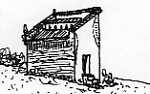 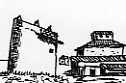 LOS PALOMARES DE ESTA RUTA DE TIERRA DE CAMPOS
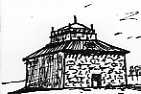 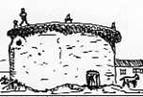 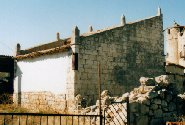 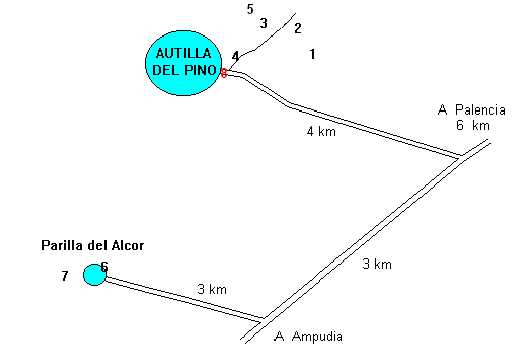 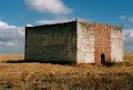 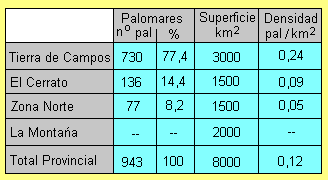 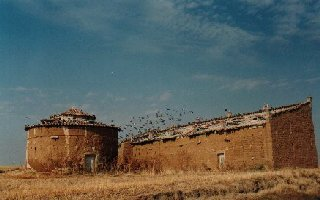 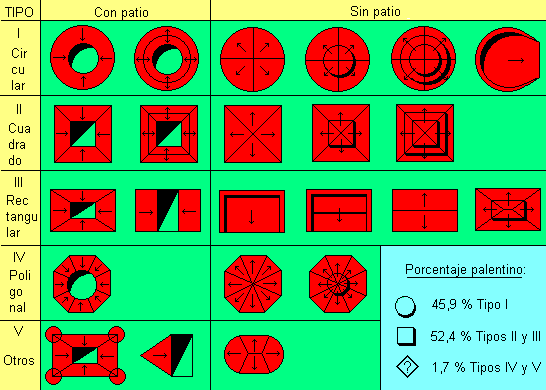 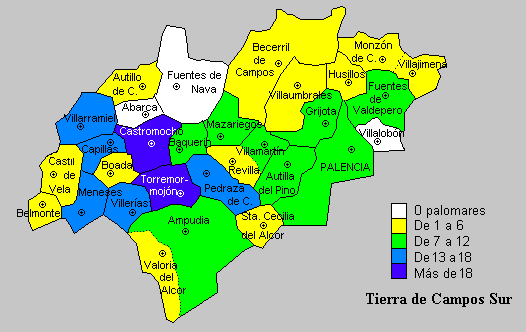 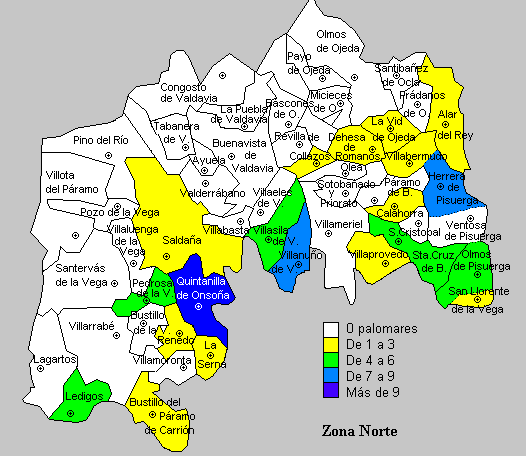 VEGETACION TIERRA DE CAMPOS CEREALISTA
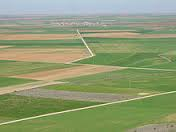 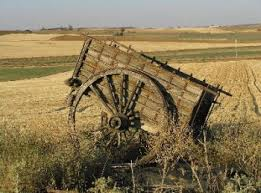 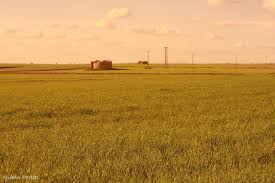 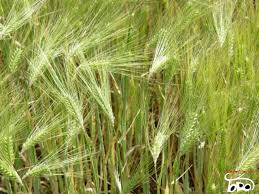 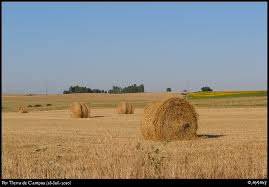 AVES EN TIERRA DE CAMPOS
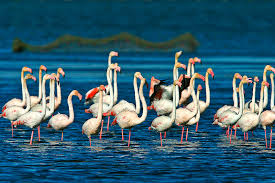 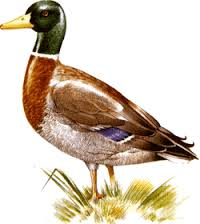 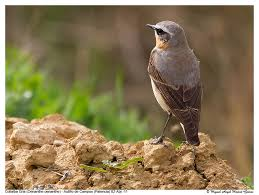 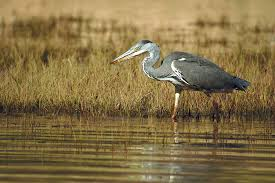 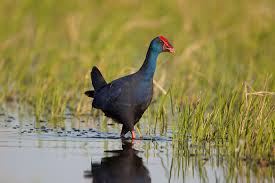 ANTECEDENTES HISTORICOS

Los primitivos habitantes de Tierra de Campos fueron los vacceos, seguidamente fue ocupada por los romanos y más tarde por los godos, adquiriendo entonces la denominación de Campos Góticos (Campi Gothorum), de donde deriva su nombre actual.
En la época Musulmana pasó a ser un desierto fronterizo entre los cristianos al norte y los musulmanes al sur y, a mediados del siglo IX comenzó a ser repoblada por Ordoño I de Asturias. La convivencia de estas tres culturas no pasó desapercibida en la comarca, destacando mudéjar.La primera crónica a Tierra de Campos fue en las inscrita de Alfonso X el Sabio. En el siglo XIII, con Fernando III el Santo, rey de León, la comarca empezó a adquirir mayor protagonismo, pues este rey unificó los reinos de León y Castilla. Además este monarca concedió a Tierra de Campos y en concreto a Villalón de Campos el permiso para celebrar el primer mercado de Lana europeo. Ante este marco se ubicaron las principales sedes bancarias.los suelos arcillosos de esta comarca, eran muy aptos para el cultivo de los cereales, lo cual produjo su esplendor económico. De esta época datan los grandes monumentos que se pueden ver en algunos de sus pueblos más importantes. http://www.tierradecampos.com/
ENLACES   TOMADOS PARA AL TRABAJO 


www.aradueycampos.org/wp-content/uploads/.../ARADUEYultima.pdf

www.avespalencia.org › Turismo ornitológico
www.google.es/search?q=aves+tierra+de+campos&rlz=1C1WZPE_enES446&espv=2&biw=1152&bih=628&tbm=isch&tbo=u&source=univ&sa=X&ei=Il4-VaytKcfxUqzdg9gO&ved=0CC4QsAQ
es.wikipedia.org/wiki/Tierra_de_Campos

https://www.google.es/search?q=vegetacion+tierra+de+campos&rlz=1C1WZPE_enES446&espv=2&biw=1152&bih=628&tbm=isch&tbo=u&source=univ&sa=X&ei=MV8-VcfAIsO4Uea4gNgL&ved=0CCgQsAQ
https://www.google.es/search?q=iglesias+tierra+de+campos&rlz=1C1WZPE_enES446&espv=2&biw=1152&bih=628&tbm=isch&tbo=u&source=univ&sa=X&ei=uF8-VZrKFcTsUqbvg-AI&ved=0CCAQsAQ

https://www.google.es/url?sa=t&rct=j&q=&esrc=s&source=web&cd=2&cad=rja&uact=8&ved=0CCcQFjAB&url=http%3A%2F%2Fwww.palenciaturismo.es%2Fcontenido%2Fc3f4564d-d5f4-11de-b283-fb9baaa14523%3Fseccion%3Dfbf7ef97-d5f4-11de-b283-fb9baaa14523&ei=3l8-VZLaG4j9UKSKgJAF&usg=AFQjCNHCD8B1PJ1wLYI2Zb-Ogw4FvajveQ&sig2=boUYUE-PzGpuZ5dJT2h51w&bvm=bv.91665533,d.d24
www.tierradecampos.com/rutas_de_interes_en_valladolid.php
https://www.google.es/search?q=rutas++tierra+de+campos&rlz=1C1WZPE_enES446&espv=2&biw=1152&bih=628&tbm=isch&tbo=u&source=univ&sa=X&ei=3l8-VZLaG4j9UKSKgJAF&ved=0CDMQsAQ

www.tierradecampos.com/patrimonionatural_en_tierra_de_campos_val..
Actividades previas para los alumnos
Tras  darles una visón general  de viaje a realizar.
Se les explicará la ruta elegida mostrándoles el recorrido elegido.
Se equiparan de un cuaderno de notas
 se equiparan de también de la intendencia necesaria  para realizar la ruta calzado adecuado, ropa, sombreo , agua etc
Actividades a realizar durante  la visita
1º.- Tomaran notas referentes  al paisaje de esta estepa castellana y el hábitat, suelos tipología, – Vegetación, Plantaciones, – Aves – Acuíferos.
2º.- Los alumnos llevaran un cuaderno de trabajo de campo donde irán anotando  primero  la ruta elegida sobre el trazado del camino.
3º.- Tomarán anotaciones sobre  las distintas construcciones  en el campo  que vamos a ir visualizando  como son los palomares, tipo de construcción  , formas  y geometría de los mismos
4º  Respecto al arte,  se  tomaran anotaciones sobre las iglesias visitadas y  sobre sus obras de arte  que conservan
5º Se harán las paradas oportunas para refrigerio y comida.
Actividades  de los alumnos al finalizada la visita
1º.- Se realizará un comentario sobre la impresión que les ha causado esta experiencia 
2º.- Se realizará una puesta en común  de las anotaciones  tomadas.
3º .- Se anotaran las incidencias  que hayan surgido en el trayecto y se valoraran para futuras  rutas.